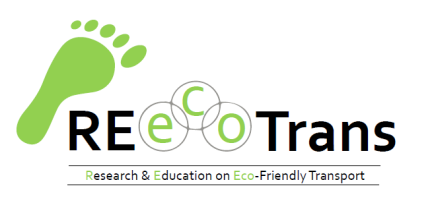 Role play „Traffic and Environment“
The aim 
The role play is for pupils to take on different roles and to discuss with each other in the course of the discussion questions. 

Rolls
There are 3 rolls: The transport modes road, rail and inland waterway; the teacher assumes the role of the moderator.

Method
The class is divided into groups of 4-5 students each. Each group is given a role (with the roles evenly distributed) and has 15 minutes to put themselves in their role. The discussion questions and the slide „Sustainable Comparison of Transport Modes“ will be made available to the groups. The „Transport and Environment“ slide set serves as preparation source. The results will be discussed together. If the time of  elaboration should be reduced, there is also the possibility to provide only 2 or 3 discussion questions.

Discussion and results 
Afterwards a discussion is held supported by discussion questions. The duration varies between 30 and 50 minutes, depending on the input of the students and teachers. The slide „Comparison of sustainable transport modes“ is again filled out jointly in order to define the most stustainable transport mode. Also the slide „Strenghts and weaknesses of the comparison of sustainable transport modes“ is filled in togehter. 
A joint poster can be designed for discussion questions 3 and 4 or can be solely discussed in class.
June 19
1
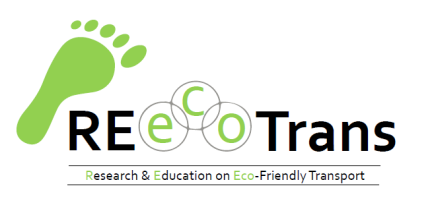 Discussion Questions
What are the strenghts and weaknesses of your transport mode?
How would you compare the different transport modes in terms of sustainability? Categorize the different transport modes at every transport mode with 1 to 3, whereas 1 stands for „most environmentally friendly“. Example: Din – is a truck the loudest transport mode due to you. Then list the truck at 3rd place, the inland waterway vessel 1st place, because it is the quietest and the rail finally in 2nd place. 

Why does the truck play such an important role in freight transport?

Will sustainable transport become more attractive in the future? Why yes/no?   Are there any political measures? What are the drivers that promote the use of sustainable transport modes?
Jun-19
2
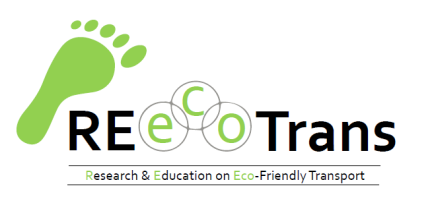 Strenghts und Weaknesses of Transport Modes
Jun-19
3
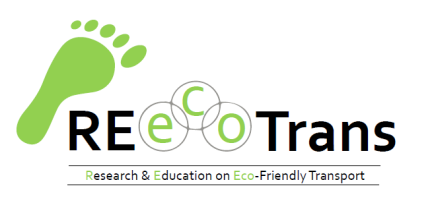 Sustainable Comparison of Transport Modes
The most sustainable transport mode is:________________________________
Jun-19
4